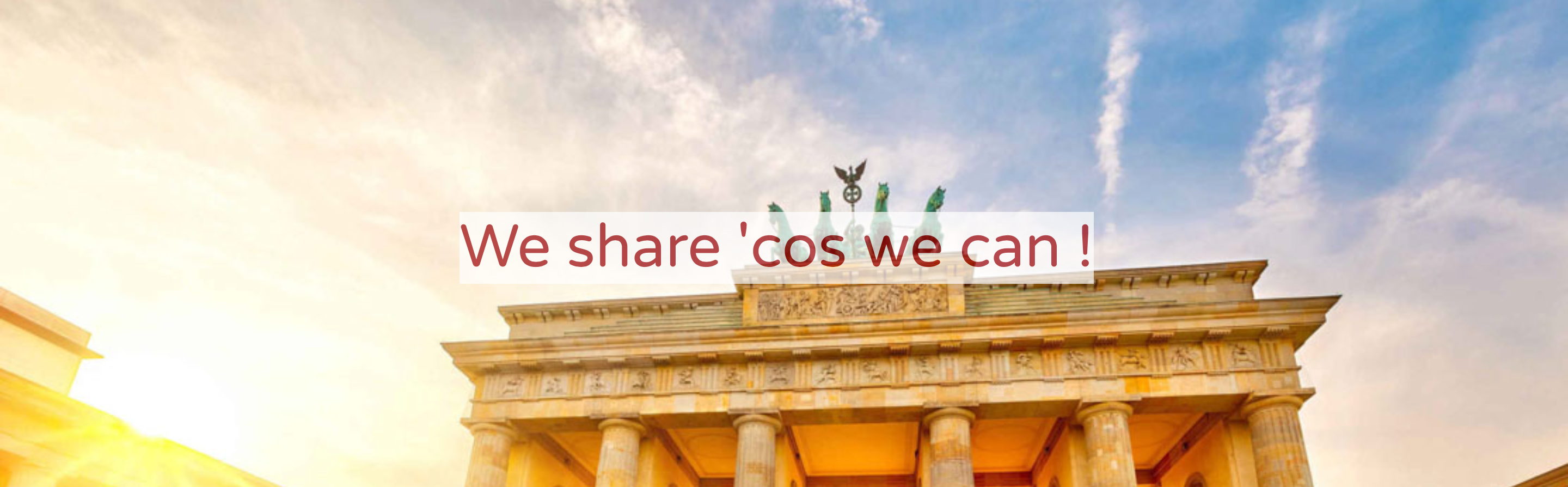 Getting up to speed with JS
Integrating with FileMaker 19 & Carafe.FM & myMateJSON
dotFMP, Berlin 2020
mrwatson-gbs
😴
Getting up to speed with JS
FileMaker 19 Web-Integrations with Carafe.FM, JSON & myMateJSON
What are good milestones on the road to becoming a JavaScript master and how much time would it take?
First Milestone - Recognise the need to know
Second Milestone - Understanding the basics.
Third milestone - Production code. 
Fourth milestone - Teaching.
Fifth milestone - Time.
https://www.quora.com/What-are-food-milestones-on-the-road-to-becoming-a-JavaScript-master-and-how-much-time-would-it-take
WARNING
This is NOT a MASTER-CLASS
It is at most a MISTER-CLASS
Getting up to speed with JS
FileMaker 19 Web-Integrations with Carafe.FM, JSON & myMateJSON
Part I
FileMaker 19 Web-Integrations
with Carafe.FM, JSON & myMateJSON
Getting up to speed with JS
FM19 Web-Integration Technologies
AddOns
One Click Wonders !
Great things coming very soon
But not today…
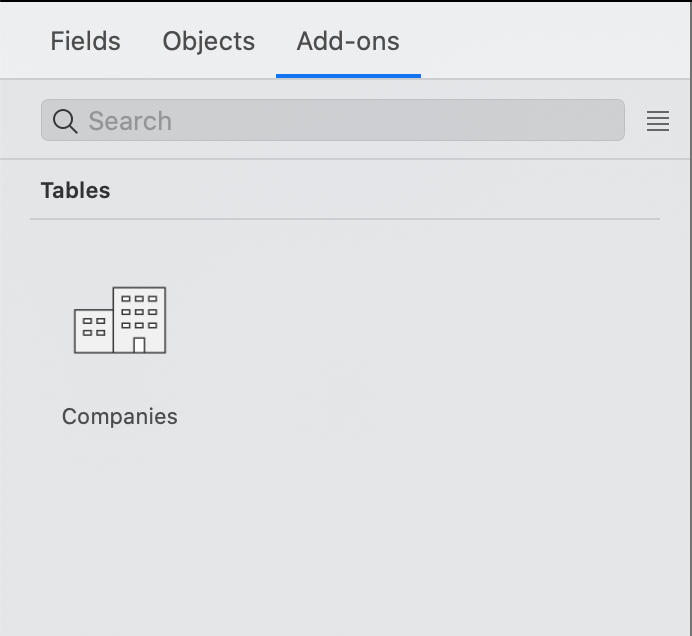 WebViewer Integraton
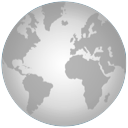 WebViewer Integraton
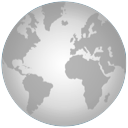 WebViewer Integraton
FileMaker Script Step
Perform JavaScript in Web Viewer
JavaScript function
FileMaker.PerformScript
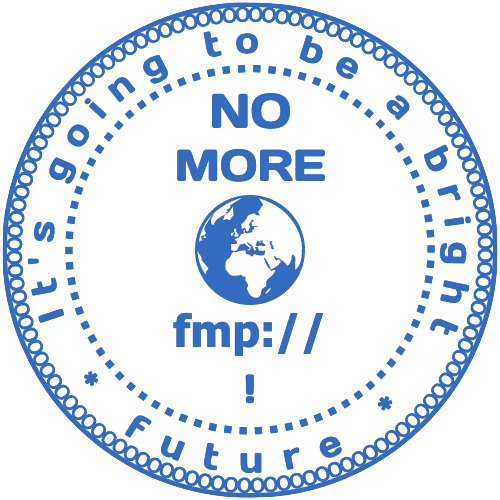 WebViewer Demo
WHY get up to speed with JS?
FileMaker 18
The FileMaker fishbowl
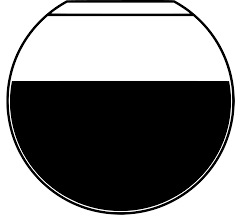 Cosy in here!
filter
functional programming
object-oriented
programming
Rest
vizhub
===
codewars
reduce
short circuit
boolean operators
map
=>
tableau
Object
inheritance
setTimeout
FileMaker 19
jsfiddle
Carafe.FM
freecodecamp
CDN
data:text/html,
$(…)
jsdiff
codepen
markup
open
platform
Widget-Studio
HTML5
http
&&
let
AJAX
Mozilla
IIFE (Immediately Invoked Function Expression
svg.selectAll
HTML
widget
moment
mermaid-js
API-Key
data api
jsdelivr
NULL
mime-types
JavaScript
JSON
prototype
build
scripts
ECMAScript
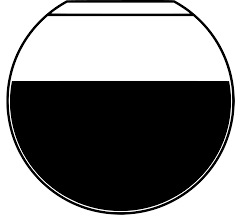 myMateJSON
<script>
API
jQuery
json-schema
SVG
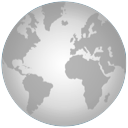 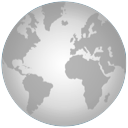 CommonJS
ES6
google
maps
diff
SVG
paths
gulp
svelte
grunt
d3
bundle.js
DOM
yarn
code .
VS-Code
module
Mike
Bostock
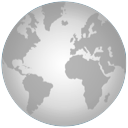 jslint
yaml
CSS
--variables
linter
observable.hq
visualisation
flexbox
css
npm
vega-lite
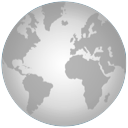 grid
branch
c3
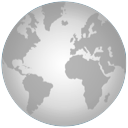 responsive
design
bubble event
node.js
i++
behaviour
CSS preprocessor
package.js
git
this
Sankey
SASS
depends
less
data
binding
web pack
License
push to origin
pull
request
npx
open-source
MIT
function
terminal
method
chaining
Creative
Commons
.gitignore
chmod
dependency
hell
GitHub
babel
GNU
selection.join
cd
markdown
transpiler
repo
zsh
fork
Array.slice
literal
syntax
Quill
Copyleft
tiny MCE
filter
functional programming
object-oriented
programming
Rest
vizhub
===
codewars
reduce
short circuit
boolean operators
map
=>
tableau
Object
inheritance
setTimeout
FileMaker 19
jsfiddle
Carafe.FM
freecodecamp
CDN
data:text/html,
$(…)
jsdiff
codepen
markup
open
platform
Widget-Studio
HTML5
http
&&
let
AJAX
Mozilla
IIFE (Immediately Invoked Function Expression
svg.selectAll
HTML
widget
moment
mermaid-js
API-Key
data api
jsdelivr
NULL
mime-types
JavaScript
JSON
prototype
build
scripts
ECMAScript
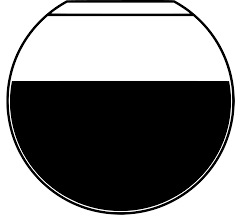 myMateJSON
<script>
API
jQuery
json-schema
SVG
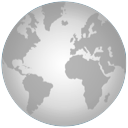 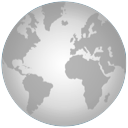 CommonJS
ES6
google
maps
diff
SVG
paths
gulp
svelte
grunt
d3
bundle.js
DOM
yarn
code .
VS-Code
module
Mike
Bostock
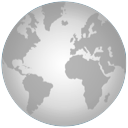 jslint
yaml
CSS
--variables
linter
observable.hq
visualisation
flexbox
css
npm
vega-lite
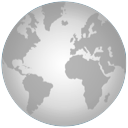 grid
branch
c3
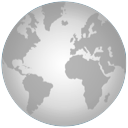 responsive
design
bubble event
node.js
i++
behaviour
CSS preprocessor
package.js
git
this
Sankey
SASS
depends
less
data
binding
web pack
License
push to origin
pull
request
npx
open-source
MIT
function
terminal
method
chaining
Creative
Commons
.gitignore
chmod
dependency
hell
GitHub
babel
GNU
selection.join
cd
markdown
transpiler
repo
zsh
fork
Array.slice
literal
syntax
Quill
Copyleft
tiny MCE
How to bring two different worlds together?
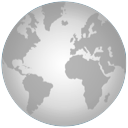 FileMaker
Development
Web
Development
How to bring two different worlds together?
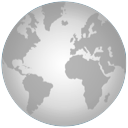 FileMaker
Development
Web
Development
Five Levels of Integration / Skills / Tools
1. FileMaker Add Ons = Click+Play / FileMaker 19
2. 'Widgets' = … + JSON / Widget Studio / Carafe.FM / CDNs
3. Tinkerer = … + Basic HTML, CSS, JS, SVG
4. JavaScript / Visualizer = … + JavaScript / d3 / c3 / other libraries
5. Web-Developer = … + VS-Code, automation tools (grunt, gulp), node, npm, git[hub], markdown, react, … etc., etc., etc.
Carafe.FM
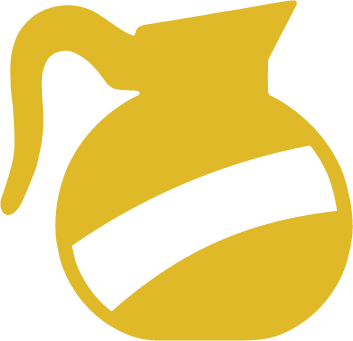 (Carafe Kitchen)
Carafe Demo
How to bring two different worlds together?
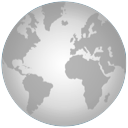 FileMaker
Development
Web
Development
How to bring two different worlds together?
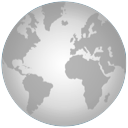 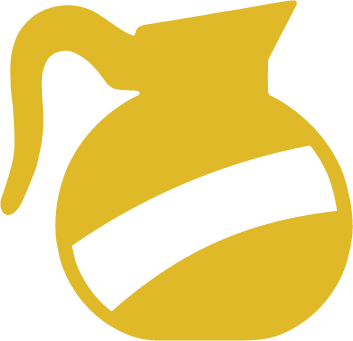 FileMaker
Development
Web
Development
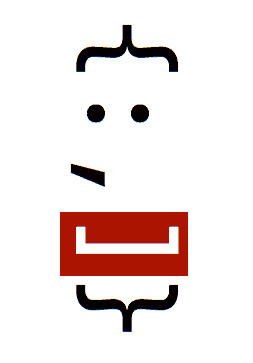 myMateJSON
Helps you get your JSON straight!
Home: https://www.fmworkmate.com/mymatejson

Repo: https://github.com/mrwatson-de/myMateJSON
myMateJSON Demo
Execute FileMaker Data API
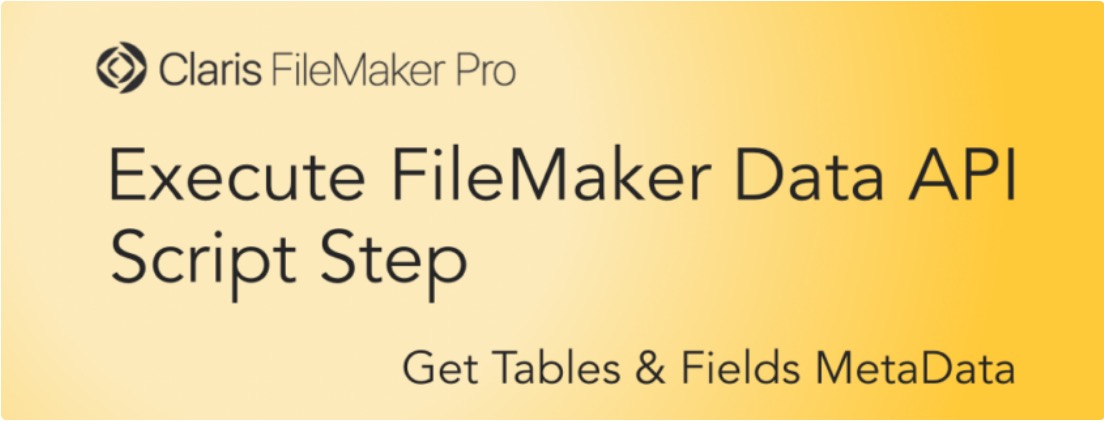 FileMaker 19 Execute FileMaker Data API Script StepJeremy Brown, Geist Interactive
SEE Claris KB for more on FileMaker Data and Admin API
Execute FileMaker Data API Demo
How far are you
on the way to mastery?
Muster
Mäster
Mister
Moister
Moster
Master
= eyes open, mustering, "I must!"
= one who feeds / makes fat (German 'animal keeper')
= makes code with errors (German ‘Mist bauen’ = make 💩)
= hacks unstructured code together, works but is non-DRY
= knows most things / nearly there
= a true master of the arts
Questions?
Thank you
Mister Watson (💩)